Jord og planterAfgrøder
Slidesamling til undervisere på landbrugsskoler
Proteinafgrøder til foder- Oversigt
Vigtigheden af proteinafgrøder
Kløvergræs
Bælgsæd
Dyrkning af bælgsæd; hestebønner, markært, smalbladet lupin
[Speaker Notes: Denne artikel omhandler produktion af proteinafgrøder til foder.]
Proteinafgrøder til foderVigtigheden af proteinafgrøder
Bælgplanter som kvælstofkilde i sædskiftet og proteinkilde til foder.
Kløvergræs som hovedkilde til protein til kvæg og drøvtyggere.
Betydningen af proteinkvalitet i fodring.
[Speaker Notes: Stigende interesse i både økologisk og konventionel landbrug for selvforsyning med proteinafgrøder til foder. Samt et fokus på at erstatte import af soja med lokale proteinafgrøder.
Bælgplanter som proteinafgrøder vil også indgå som kvælstofskilde i sædskiftet samt bidrage til protein til foder. Kløvergræs levere mere protein per hektar end bælgplanter, derved udgør kløvergræs hovedparten af protein til foder af kvæg.]
Proteinafgrøder til foderKløvergræs
[Speaker Notes: Kvægproteinet stammer hovedsageligt fra kløvergræs, varierende efter region. Godt kløvergræsfoder er fordøjeligt og proteinrigt, men kræver balancering mellem udbytte og kvalitet. Kløverandel er vigtig for økologisk kvægfoder. Valg af blanding og gødskning er afgørende, samt strategi for afgræsning eller slæt. Slætfrekvens påvirker kvalitet mere end udbytte.]
Proteinafgrøder til foderBælgsæd
Gennemsnitligt indhold af protein, stivelse og fedt i forskellig bælgsæd:
Aminosyrer sammensætningen er ike optimal som foder til grise og fjerkræ, derfor bruges dette som supplement
[Speaker Notes: Til foder er det hestebønne, markært og smalbladet lupin, der dyrkes herhjemme. De har forskellige egenskaber - både som foder og i marken.
På trods af et højere udbytte i markært end i smalbladet lupin er udbyttet i råprotein pr. ha det samme, da lupinen har et højere proteinindhold.
Sammensætningen af aminosyre i de tre arter er ikke optimal til fodring af grise og fjerkræ, hvorfor der skal suppleres med andre fodermidler med højt indhold af essentielle aminosyrer.]
Proteinafgrøder til foderDyrkning af hestebønner, markært og smalbladet lupin
Anvendelse af foder til kvæg, grise og fjerkræ varierer efter bælgsad, da noget foder kan være farligt i for store mængder for de tre dyregrupper.
[Speaker Notes: Hestebønne og markært indeholder ud over protein meget stivelse, mens lupin har et lavt stivelsesindhold, men til gengæld et højere fedtindhold. Sammensætningen af aminosyre i de tre arter er ikke optimal til fodring af grise og fjerkræ, hvorfor der skal suppleres med andre fodermidler med højt indhold af essentielle aminosyrer.

Anvendelse af foder
Hestebønner – Kvæg: ikke et problem. Grise: Det har tidligere været anbefalingen kun at fodre med sorter med lavt tanninindhold. Nyere fodringsforsøg har dog vist, at moderne sorter med et normalt indhold af tannin også kan anvendes til fodring af grise. Fjerkræ: Fjerkræ er meget følsom overfor vicin og convicin:  Derfor må der kun fodres med sorter der har lavt indhold af disse stoffer.
Markært - Ærterne har så lavt et indhold af skadelige stoffer, at de kan anvendes til alle tre dyregrupper. Ærter har et højt indhold af aminosyren lysin, som gør den ekstra egnet til grise.
Smalbladet lupin - Lupiner indeholder de skadelige stoffer alkaloider. Lupinsorterne er opdelt i bitter og sød lupin efter deres indhold af alkaloider. Bitter lupin er giftige og kan ikke anvendes til foder eller fødevarer. Sorter af sød lupin kan anvendes til alle tre dyregrupper. Også for sød lupin er der forskel i alkaloidindholdet. Derfor er det er godt at kende noget til den sort man fodrer med.]
Proteinafgrøder til konsum- Oversigt
Flere bælgfrugter på tallerkenen
Bælgfrugter egnet til konsum
Udfordringer og mulighed for afsætning
Proteinafgrøder til konsumFlere bælgfrugter på tallerkenen
Nye officielle kostråd – 100 g dagligt indtag.
Klima
Forbruger præferencer
[Speaker Notes: Øget bælgfrugtindtag anbefales - nu 100 g dagligt ifølge nye kostråd. Danskere spiser kun 5 g nu. Bælgfrugter kan erstatte kød pga. højt proteinindhold, vigtigt for klima. Unge vil have mere plantebaseret mad; 45% forventer det, 69% blandt 18-29-årige. 77% foretrækker danskproducerede proteinkilder. Valg af planteprotein fokuserer på smag, mæthed, sundhed (61%, 43%) og nogle på økologi (21%).]
Proteinafgrøder til konsumBælgplanter egnet til konsum
I tabellen herover kan du ser ernæringsindholdet i forskellige bælgfrugter. Ernæringsindholdet er fordelingen af fedt, kulhydrat og protein i en fødevare.
[Speaker Notes: I tabellen er der en række bælgplanter som er egnet til konsum, samt egnet til at blive dyrket i Danmark. Det inkluderer betragtninger om smag, tekstur og andre kvalitetsparametre ved anvendelse som fødevarer. 
 Det høje proteinindhold i bælgplanter, gør dem derfor attraktive som alternativer til kød i kosten. 
Præsentationen identificerer disse nøgleafgrøder som potentielle proteinkilder i en bæredygtig ernæring. Hver afgrøde har sine egne ernæringsmæssige fordele og dyrkningskarakteristika.
Hver proteinafgrøde har unikke ernæringsmæssige fordele, såsom højt proteinindhold, kostfibre og vigtige næringsstoffer. Dette gør dem attraktive som alternativer til animalske proteiner.]
Proteinafgrøder til konsumUdfordringer og mulighed for afsætning
Udfordringer i dyrkning og afsætning
Strategier for succes
Markedets udvikling
[Speaker Notes: Udfordringer i dyrkning og afsætning: dykker ned i de udfordringer, der er forbundet med dyrkning og afsætning af proteinafgrøder til konsum. Dette inkluderer faktorer som vejrforhold, dyrkningsmetoder og markedets accept af disse proteinkilder.
Strategier for succes: Præsentationen præsenterer strategier for at håndtere udfordringerne og opnå en vellykket integration af proteinafgrøder i fødevaremarkedet. Dette kan omfatte valg af passende sorter, dyrkningsmetoder og partnerskaber med interessenter.

Markedet for bælgfrugter til konsum stadig udvikler sig, og mulighederne for afsætning kan ændre sig over tid. Dette understreger vigtigheden af at være opmærksom på tendenser og tilpasse sig skiftende behov.]
Kvalitetskorn til konsumOversigt
Ekstra krav ved dyrkning af korn til konsum
Maltbyg og grynhavre 
Brødhvede og brødrug
Kvalitetskorn til konsum Ekstra krav ved dyrkning af korn til konsum
Ekstra krav til korn til fødevarer kontra foder
Højere afregningspris ved overholdelse af kvalitetskrav
Parametre for dyrkning og lagring
Sund lugt, farve, fri for skadedyr, rensning
[Speaker Notes: Når korn dyrkes til fødevarer, er der strengere krav til kvaliteten sammenlignet med korn til foder.
Ekstra kvalitetskrav er fastsat af aftagerne og kan føre til højere afregningspriser til landmændene.
For at opfylde kvalitetskravene skal kornet have en sund lugt og farve, være fri for skadedyr og skader, og være godt renset.]
Kvalitetskorn til konsumMaltbyg og grynhavre
Maltproduktion og enzymatisk proces
Specifikke krav til maltbyg, kernestørrelse, proteinindhold
Grynhavre som økologisk vare
Afskalning, krav til kvalitet
Betydningen af proteinkrav og kernestørrelse
[Speaker Notes: Maltbyg anvendes til maltproduktion, hvor stivelsen omdannes til sukkerstoffer gennem spiring og tørring. Sorter, kernestørrelse og proteinindhold er afgørende.
Der er specifikke krav til maltbygsorter fra aftagerne. Danish Preferred og Berliner Programm er vigtige maltprogrammer.
Grynhavre bruges til havregryn og andre produkter. Der er krav til hektolitervægt, farve og afskalbarhed. Udbytte afhænger af såtid og mængde.
Proteinindhold er vigtigt i maltbyg, og kvælstofgødning spiller en central rolle i at opnå det ønskede niveau.
Sortsvalg og dyrkningsegenskaber påvirker kvaliteten og udbyttet af både maltbyg og grynhavre.]
Kvalitetskorn til konsumBrødhvede og brødrug
Brødhvede i brødfremstilling og andre produkter
Møllernes kvalitetsparametre
Sortsvalg og udfordringer ved vinterrug
Dyrkning af brødrug og kvalitetsmål
Tørring og lagring, svampeangreb og nedtørring
[Speaker Notes: Brødhvede anvendes til brød og andre melprodukter. Møllerne har specifikke krav til kvalitetsparametre som formalingsevne og proteinindhold.
Møller udgiver brochurer med anbefalinger og krav til brødkorn. Vær opmærksom på sortsvalg og konkurrenceevne overfor ukrudt.
Brødrug er centralt i rugbrødsproduktion og kræver opfyldelse af møllernes kvalitetskrav.
Dyrkningsegenskaber som faldtal og rugens spireevne påvirker brødrugens kvalitet.
Kvalitetskrav og nedtørring er afgørende for at undgå svampeangreb og bevare kornets kvalitet under lagring.]
Produktion af grovfoder – oversigt
Grovfoder i økologisk husdyrproduktion
Betydning for økologiske mælkeproducenter
Kvaliteten af grovfoder
[Speaker Notes: Grovfoder er en vigtig del af økologisk husdyrproduktion, specielt for mælkeproducenter, da grovfoderet udgør 60% af den daglige foderration. 

Derfor er kvaliteten af grovfoder også meget vigtig.]
Produktion af grovfoder - sædskifte
Indre og ydre sædskifte
Kløvergræs
Afgræsning
Slæt
[Speaker Notes: Sædskiftet er vigtigt for produktionen af grovfoder. Om sommeren går køerne på græs, og derfor er afgræsning en vigtig del af sædskiftet. 
Man taler om det indre og ydre sædskifte. Det er fordi bedrifter ofte er så store at en del af jorden er for langt fra selve stalden til at kunne bruges til afgræsning. 
Det indre sædskifte er det areal, som køerne kan bruge til afgræsning. Her er det vigtigt, at have så meget kløvergræs i sædskiftet som muligt. 
En kløvergræsmark her ligger oftes 3-5 år før den lægges om. Resten af sædskiftet planlægges herefter. 

Ydre sædskifte:
Der hvor køerne ikke kan afgræsse – her kan der dyrkes kløvergræs til slæt, majs eller suppleringsfoder eller andre salgsafgrøder]
Produktion af grovfoder - kløvergræs
Etablering
Kløverandel
Kløvergræsblanding
Gødskning
[Speaker Notes: Fordi kløvergræsmarkerne ligger så længe, er det vigtigt at få dem etableret godt og at vælge den rigtige kløvergræsblanding

Etablering:
Hvidkløver og fx timote har meget små frø, så sådybden skal være 0.5-1cm
Man kan så kløvergræs som dæksæd eller som udlæg om foråret eller i august
Dæksæd: i foråret sås kløvergræsset samtidig som dæksæden. Dæksæd kan være vårbyg, ærter eller en blanding, og høstes som grønsæd
Som udlægd: i august kan kløvergræs sås som udlæg. Helst inden 15. august. Her skal udsædmængden være ca. 5 gange større end i foråret. Man kan også bruge lidt hvede som dæksæd. 

Kløvergræsblanding
Kløvergræssets kvælstof er meget vigtig for at sikre et godt udbytte
Det er derfor vigtigt med en relativt høj andel af kløver. 
Valg af blandingen afhænger af:
Skal marken bruges til slæt eller afgræsning?
Fordøjeligheden af kløvergræsset
Og de specifikke, lokale dyrkningsforhold (jordtype, mængden af nedbør)


Gødskning: kløvergræs med høj andel af kløver har ikke brug for meget kvælstof – man bør oftest prioritere at gøde marker med lav andel, og første slæt, da græsset her har brug for mere kvælstof.]
Produktion af grovfoder – afgræsnings- og slætstrategi
Afgræsning
Slæt
[Speaker Notes: Det er vigtigt at have en plan for afgræsning og slæt af kløvergræs for at få mest muligt ud af marken. 

Afgræsning: kræver tjek i marken ofte for at vurdere den daglige tilvækst og kvalitet

Slæt: mængden af slæt (4/5/6 gange) alt efter køernes ydelse, krav til fordøjelighed og kløvergræsblandingen.]
Produktion af grovfoder – andre afgrøder
Grønsæd/helsæd
Rug
Majs
[Speaker Notes: Selvom kløvergræs er primære grovfoderafgrøde, kan der også dyrkes andre. 

Grønsæd/helsæd: når man etablerer kløvergræsmarker i foråret, bruges dæksæd, og dæksæden kan høstes som grønsæd eller helsæd. Det anbefales at høste den som grønsæd, da det giver den bedste etablering af kløvergræsset. 

Rug kan bruge til afgræsning i det indre sædskifte – på den måde kan man sikre at alle marker kan afgræsses, hvis nødvendigt

Majs dyrkes meget i de sydlige dele af landet, og mindre i de indre og nordlige dele af jylland. Majs sås ofte efter kløvergræs.]
Produktion af økologiske frø - oversigt
Frøproduktion = specialistdisciplin
Ekstra krav
Særlige udfordringer ved økologisk frøproduktion
Produktion af økologiske frøTyper af frøafgrøder
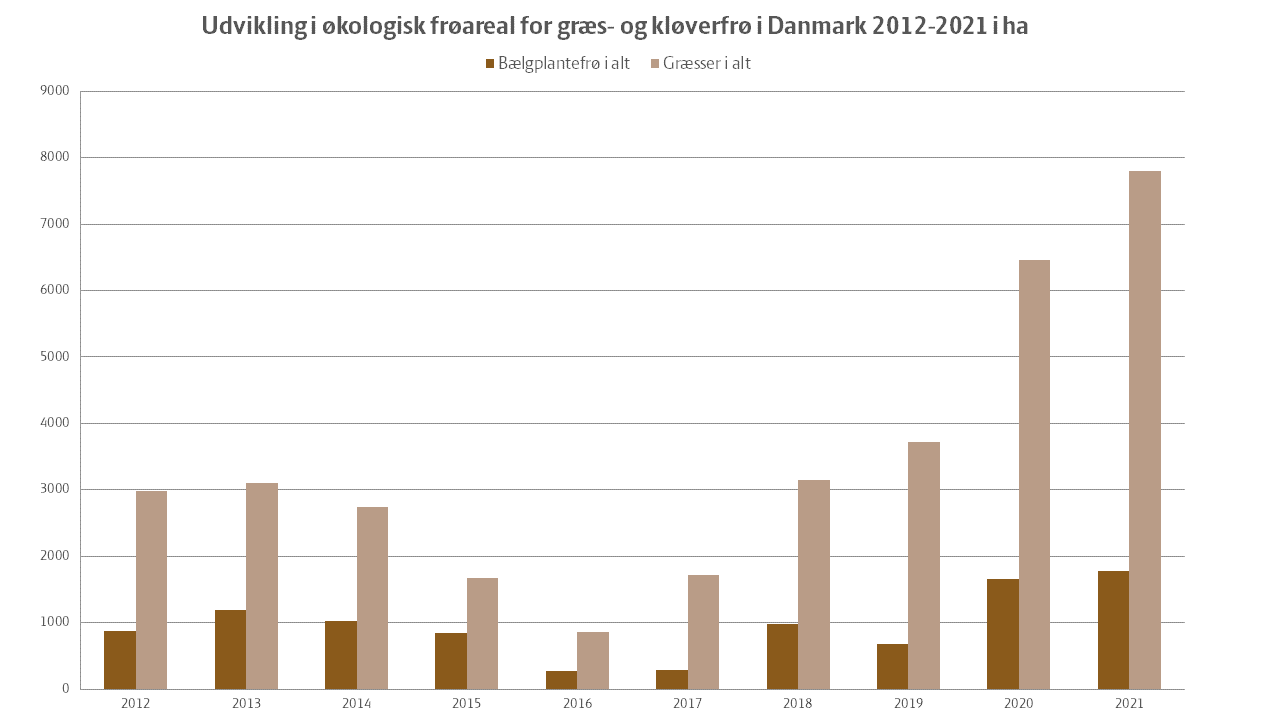 Græsfrø
Kløverfrø
Havefrø: spinat, purløg, grøntsags- og blomsterfrø
[Speaker Notes: Almindelig rajgræs er langt den største frøafgrøde (ca. halvdelen af arealet)

Ud af havefrøene er spinat den største afgrøde

Det økologiske areal med frøafgrøde er steget de senere år.]
Produktion af økologiske frøFrøgræs
Betydning i det økologiske sædskifte
Økonomisk potentiale
Kulstofopbyggende afgrøde
Kvælstofforsyning
Bekæmpelse af rodukrudt
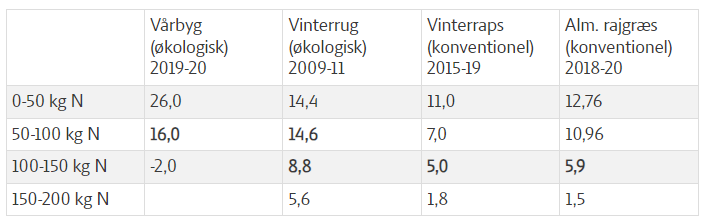 [Speaker Notes: Frøgræs er den største frøafgrøde, særligt fordi den største økologiske afgrøde er kløvergræs. 

Det økonomiske potentiale i frøgræs, gør det en interessant afgrøde at inkorporere i det økologiske sædskifte. 
Desuden er det også godt at bruge flerårige afgrøder. 

Kravet om 50% kulstofopbyggende afgrøder på samlede areal af en øko-bedrift gør også frøgræs interessant. 

Dog kan det være en udfordring at sørge for tilstrækkeligt med kvælstof. Her kan det være nødvendigt at flytte kvælstof fra andre afgrøder til frøgræs for at sikre et tilstrækkeligt udbytte., se tabel

Desuden er det vigtigt at placere frøgræs et sted i sædskiftet, hvor der er plads til at bekæmpe ukrudt umiddelbart inden.]
Produktion af økologiske frøAfsætning
Kontrakt og samarbejde med frøfirmaer
Inspektion af afgrøden i løbet af vækstsæsonen
Prissætning
[Speaker Notes: Frøproduktion kræver direkte kontrakter med frøfirmaer. Der findes 3-4 firmaer der laver kontrakter på frøavl

En frøkonsulent fra frøfirmaet vil oftest komme ud og kigge på afgrøden og har typisk bemyndigelse til at kassere afgrøden, hvis den fx er forurenet af vanskelige ukrudtsarter. 

Prisen fastlægges oftest efter den konventionelle pris med et tillæg for den økologiske frøafgrøde]
Frugt- og bærproduktionOversigt
Øko-areal = 30% af DK frugt- og bærareal
Stigende efterspørgsel på økologisk frugt og bær
[Speaker Notes: Økologisk frugt og bærproduktion udgør 30% af det samlede areal med frugt og bær i Danmark

Men vi ser en stigende efterspørgsel, både nationalt og internationalt. 

Underartiklerne i frugt og bær kigger hver især på ét område af frugt og bærproduktion]
Frugt- og bærproduktionArter der trives i DK
Ikke alle afgrøder trives lige godt i hele landet
Afhænger af:
Jordens beskaffenhed
Det lokale klima
Risiko for ekstremt vejr
Klimaforandringer
Værktøjer:
Læhegn
Vanding 
Beskyttelse mod frostskader
[Speaker Notes: DK er velegnet til frugt- og bær produktion, men valget af afgrøde afhænger af de lokale klimaforhold. 

Hvilke afgrøder der trives hvor afhænger af jordtypen, og det lokale klima
Klimaet varierer fra mildt til mere hårdt afhængig af hvor tæt man er på kysten. Mængden af nedbør varierer også. Man bør derfor vælge afgrøder, der passer godt til sit lokale klima. 
Med klimaforandringerne kan vi forvente mere ekstremt vejr – det bør man også forberede sig på som frugt og bærproducent. Man kan lave læhegn, placere træerne langs med højderyggen på bakken, så jorderosion mindskes eller tegne haglforsikring.]
Frugt- og bærproduktionMiljø og arbejdsmiljø
Flerårige kulturer – skadedyr og sygdomme
Sprøjtet eller usprøjtet plantage

Arbejdsulykker bør forebygges ved god instruktion og planlægning
[Speaker Notes: Da frugttræer og bærbuske er flerårige kulturer, er der større problemer med skadedyr og sygdomme, da man ikke visker tavlen ren ved at skifte afgrøde hvert år. 

Der er nogle sprøjtemidler som er tilladt i økologisk produktion – de ses i økologivejledningens bilag 1. De kan anvendes og bliver i højere grad anvendt i frugt og bærplantager end i anden økologisk planteavl. 
Hvis man vælger at bruge disse sprøjtemidler skal man indberette det i sprøjtejournalen ligesom konventionelle landbrugere skal. 

Som på andre arbejdspladser, kan der være risici for arbejdsulykker i en plantage.
Det sker ofte under beskæring, på stiger og ved brug af maskiner. Det er vigtig at sørge for god instruktion til maskiner osv.]
Frugt og bærproduktionPlanlægning af plantage
Omhyggelig planlægning og erfaringer
Jorden og klimaforhold
Økonomi og afsætning 
Behov for arbejdskraft
[Speaker Notes: Frugt og bærplantager er store og langvarige investeringer, og derfor kræver det grundig forberedelse og planlægning. 
- her er det en stor hjælp at trække på andres eller egne erfaringer fra tidligere.
- der findes også mange dyrkningsvejledninger til frugt og bær. 
- desuden er det vigtigt at kende til jord- og klimaforhold, så man kan vælge passende afgrøder, der vil trives. 

Økonomi:
- før man etablerer en ´plantage er det godt at kende sine afsætningsmuligheder. 
- f. eks. kræver selvpluk er der mange kunder, der bor i nærheden. 
- det kræver ofte en del specialmaskiner at dyrke frugt og bær, 

Meget frugt og bær høstes med håndkraft, hvilket kræver meget arbejdskraft i høstperioden. 
- det kræver god ledelse og sprogkundskaber, da det kan have stor betydning for kvaliteten af udbyttet, hvis det håndteres forkert.]
Frugt og bærproduktionPlantning
Plantningstidspunkt
Forberedelse af marken
Hånd- eller maskinplantning
Plantetyper
Skovlandbrug
[Speaker Notes: Plantningstidspunkt:
- efteråret er det bedste tidspunkt at plante
- til gengæld undgår man flere skadedyrsangreb.
- hvis man vander, kan det være en fordel at plante om foråret.  

Forberedelse af marken
- marken skal være relativt ren inden udplantning, så ukrudt skal bekæmpes grundigt. 
- det er godt at tage jordprøver inden plantning, så det kan vurderes om der skal kalkes eller grundgødskes. 

Hånd- eller maskinplantning
- alle frugt og bærarter kan plantes med særlige plantemaskiner, men man kan også håndplante – særligt hvis det er mindre arealer. 

Plantetyper
- der er forskellige typer planter:
	- barrodsplanter: plante med rødder uden jord – tages op fra plante-skolemarken og opbevares på frost. 
	- dækrodsplante: en potteplante, hvor planten kommer i en potte med jord/vækstmedie
	- stikling: en grenstump, der har slået rod
	- podning: en grundstamme og selve sorten (ædelris), der er podet på grundstammen. 
 
Skovlandbrug:
- i skovlandbrug, er der ofte en kombination af frugttræer og husdyr. 
- det kræver indhegning af plantagen. 
- man skal dog være opmærksom på, at dyrene ikke skader frugttræerne.]
Frugt- og bærproduktionRenholdelse
Konkurrence om vand og næringsstoffer

Mekanisk renholdelse
Ukrudtsdug
[Speaker Notes: Ifl. økologireglerne, må der kun foretages mekanisk bekæmpelse af ukrudt. 
Selvom man ikke nødvendigvis tænker det, er ukrudt i konkurrence med frugttræer om vand og næring, og derfor skal ukrudt også bekæmpes i frugt- og bærplantager

Man kan bekæmpe ukrudt med lugning, men man kan også dække jorden med f. eks. ukrudtsdug for at undgå at det spirer.
- ukrudtsdug er godt at bruge i de flerårige frugt- og bærafgrøder, da udgiften hertil fordeles over flere vækstsæsoner.  
- mosegrise trives dog under ukrudtsduge og spiser gerne kernefrugt, så dér kan ukrudtsdug ikke benyttes til de afgrøder. 
- en anden ulempe er gødningstildeling, som en må tilføres ovenpå dugen eller ved siden af, hvilket giver en dårligere udnyttelse af gødningen. 

Alternativt kan man bruges manuelle bekæmpelsesmetoder som håndhakning eller maskiner. 
- her er der forskellige maskiner alt efter afgrøden. 
- tournesolfræseren er god i buskfrugt, da den ikke river i grenene. 
- en rotorfræser en god til frugttræer.]
Frugt- og bærplantagerGødningsbehov og gødskning
Lavere gødningsbehov end i andre afgrøder
Blad- og jordprøver
Gødningstyper
Gødskningsregler
[Speaker Notes: Lavere gødningsbehov end i andre afrgøder
- næringsstofferne bliver genbrugt i flerårige afgrøder – visne blade bliver nedbrudt og næringsstofferne optages i planten igen. 
- sygdomme og skadedyr trives bedre nu mere kvælstof der er – derfor kan det være gavnligt at gødske minimalt. 

Blad- og jordprøver
- bladprøver er den bedste måde at vurdere gødningsbehovet på. 
- bladprøverne tages og sendes til et laboratorie for analyse. 
- før plantning, skla der tages jordprøver, så der sikres gode reaktions- fosfor, kalium og magnesiumtal. 

Gødningstyper:
- der må kun bruges gødningstyper der er godkendt i økologivejledningens bilag. 2. 
- kompost er en oplagt gødningstype til frugt og bær-plantager
- gylle
- grøngødning er godt for klima og biodiversitet.
- man kan f. eks. så kløverblandinger mellem rækkerne og så slå dem og lægges slættet ved træerne.  

Gødskningsregler:
- gødningsnormerne for forskellige frugt- og bærafgrøder findes i vejledningen om gødsknings- og harmoniregler.]
Frugt og bærplantagerVigtige registreringer
Vækst og udvikling
Sygdomme og skadedyr
[Speaker Notes: Vækst og udvikling
- det er vigtigt at hodle øje med væksten og modenhed af frugten i løbet af vækstsæsonen. 
- der skal holdes øje med behov for ukrudtsbekæmpelse
- lige op til høstes skal der holdes yderligere øje med frugtens modenhed, så den bliver høstes på det helt rigtige tidspunkt. 

Sygdomme og skadedyr
- ugentlige registreringer af sygdomme og skadedyr
- brug af økologisk godkendte bekæmpelsesmidler afhænger af vækststadiet, som derfor også skal registreres.]
Frugtarter, -sorter og kloner
Arter
Sorter
Frugt- og bær-biologi
[Speaker Notes: Arter:
- frugt- og bærarter deles op i undergrupper efter botanisk slægtsskab:
- stenfrugt er f. eks. prunus-arterne: kirksebær, mandel, blomme, mirabeller osv. 

Sorter:
Indenfor hver art, er der forskellige sorter, som er fremavlede varianter af samme art. 
- sortsvalget er vigtigt, så et fejlvalg ikke koster dyrt mange år frem
- valget afhænger af afsætningen – hvem skal købe frugten
- skal den være sprøjtet eller usprøjtet?
- f. eks. giver detailhandel mulighed for et bredere sortiment af sorter. 

Forskellige arter har forskellig biologi. 
Nogle arter er selvbestøvende: det vil sige, at de danner frugt, hvis planten bestøves af pollen fra samme art. F. eks. solbær
Andre arter fremmedbefrugtede – det vil sige, at der kun udvikles frugt, hvis de bestøves af pollen fra en anden art – f.eks. æbler. 
Det betyder, at bestøvende insekter som bier er meget vigtige for udviklingen (og dermed også udbyttet) af frugt.]
Frugt og bærBeskæring og vækstregulering
Formålet med beskæring
Typer af beskæring
Vækstreguleringsmetoder
[Speaker Notes: Formålet med beskæring:
- kontrollere træets vækst – beskæring giver unge grene, som er mere livskraftige og ofte danner flere og bedre frugtknopper
- fjerne grene med sygdomme
- skabe lys og luft, som giver bedre sukkerindhold og smag til frugten. 

Typer af beskæring
- man bør altid beskære i en tør periode, da fugtig luft giver risiko for sygdomsinfektion i friske sår. 
- der kan beskæres med håndkraft – det koster flere arbejdstimer. 
- maskinbeskæring bruges ofte i maskinhøstede afgrøder. 

Vækstreguleringsmetoder:
- væksten kan reguleres med beskæring, men den vigtigste vækstregulering sker gennem grundstammen. 
- rodbeskæring bruges, når træet er begyndt at vvære frugt – så fokuseres træets energi på at lave gode frugter. 
- regulering af frugtmængden: hvis træet sætter for mange frugtknopper, bliver udbyttet dårligere og frugterne bliver mindre.
- i æbleplantager bruges en darwin fortynder til at udtynde æbleblomster. 
- det forbedrer også smagen, at frugterne har god plads til udvikle sig.]
Frugt og bærHøst
Høsttidspunkt
Metoder
Opbevaring af høsten
[Speaker Notes: Tidspunkt for høst:
Varierer afhængigt af frugt- og bærart samt lokale klimaforhold.
Modenhed og smagsprofil er afgørende faktorer for bestemmelse af høsttidspunktet.
Vigtigt at vurdere modenheden ofte tæt på høst. 
Høstmetoder:
Håndplukning anvendes til bløde frugter som bær, mens mekanisk høst bruges til større afgrøder som æbler og pærer, samt industrifrugt
Skånsom behandling for at undgå skader og bevare frugtkvaliteten.
Høstteknikker:
Rystning af træer eller brug af mekaniske rystemaskiner letter høstprocessen for frugter som æbler og nødder.
Fokus på at minimere tab og opretholde høj kvalitet under høstprocessen.]
Frugt og bærAfsætning
Markedsføringsregler
Afsætningskanaler
Kundemålgrupper
[Speaker Notes: Markedsføringsregler
- økologimærker efter 3 års økologisk dyrkning. 
- overholde gældende markedsføringsregler – f. eks. korrekt og ikke-vildledende informationer på produktet. 

Afsætningskanaler
- forskellige muligheder for afsætning:
- Engros: producentorganisationer, supermarkeder, grossister etc. 
- detail: abonnementsordning, torvesalg, gårdbutik, vejbod, selvpluk
- industrifrugt: saftfabrikker, mosterier, egen forarbejdning

Kundemålgrupper:
- i større byer er økologiske varer særligt populære. 
- det forventes at det salget af økologi vil stige. 
- for frugt og grønt, er der stor konkurrence med import fra udlandet.]